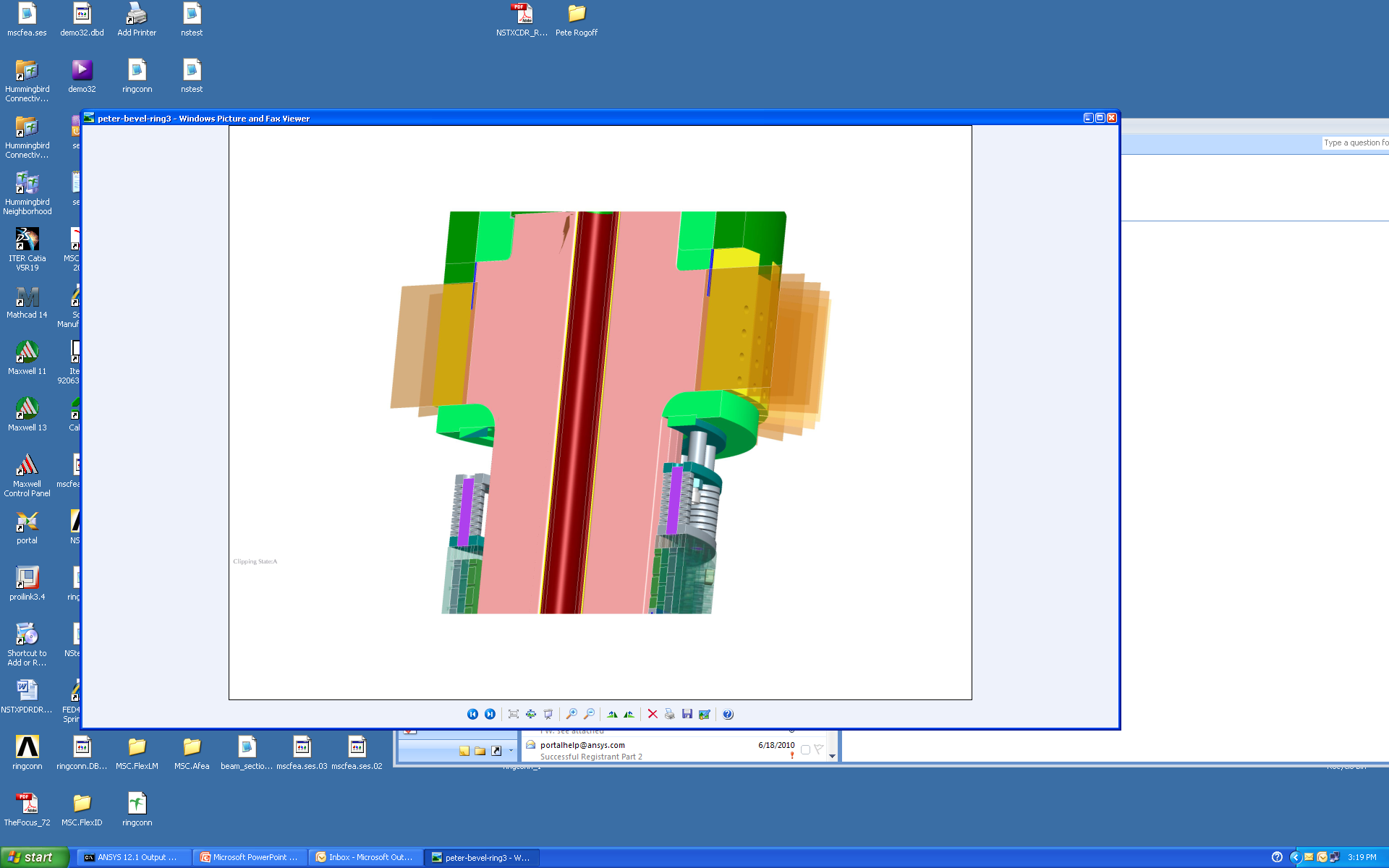 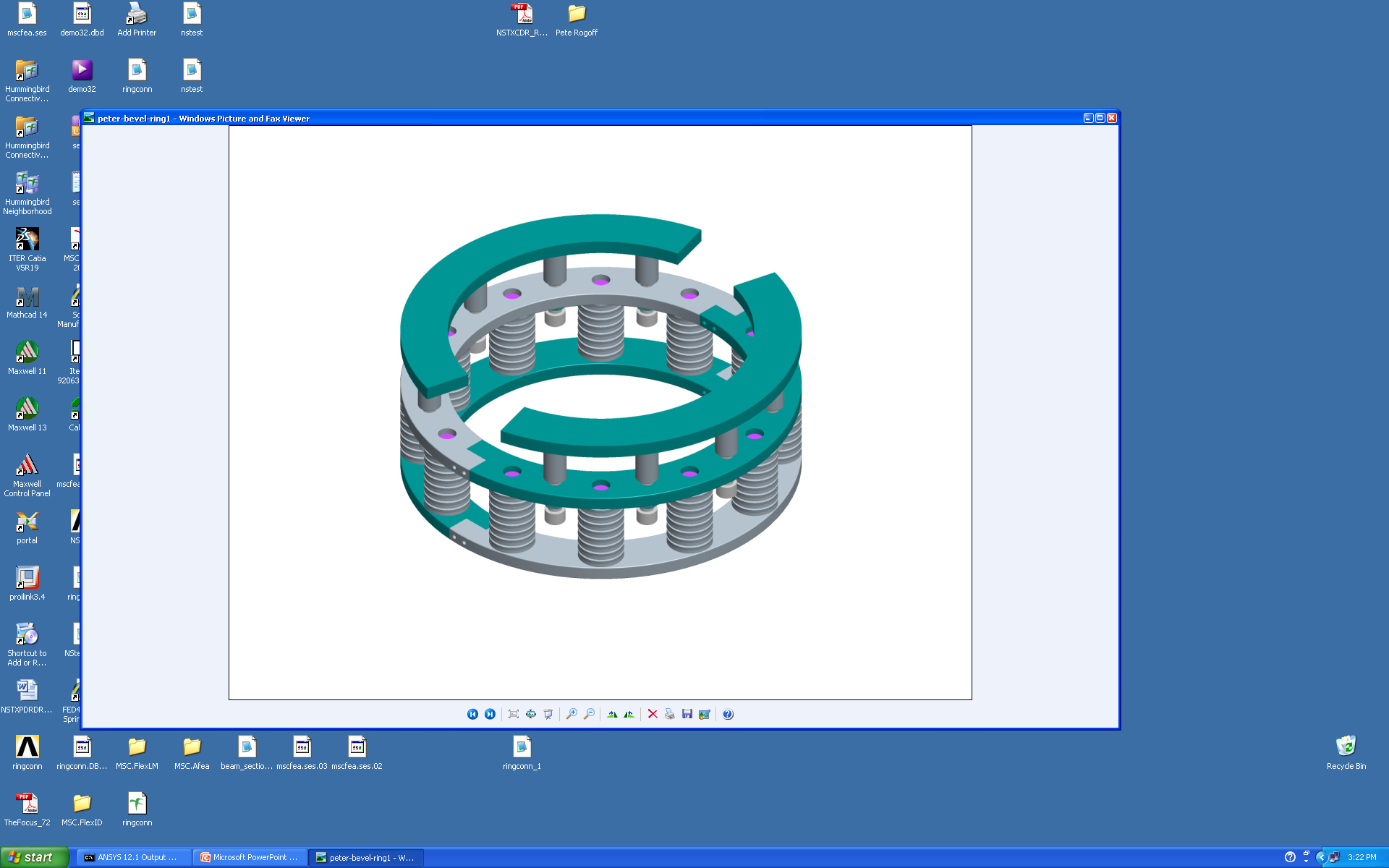 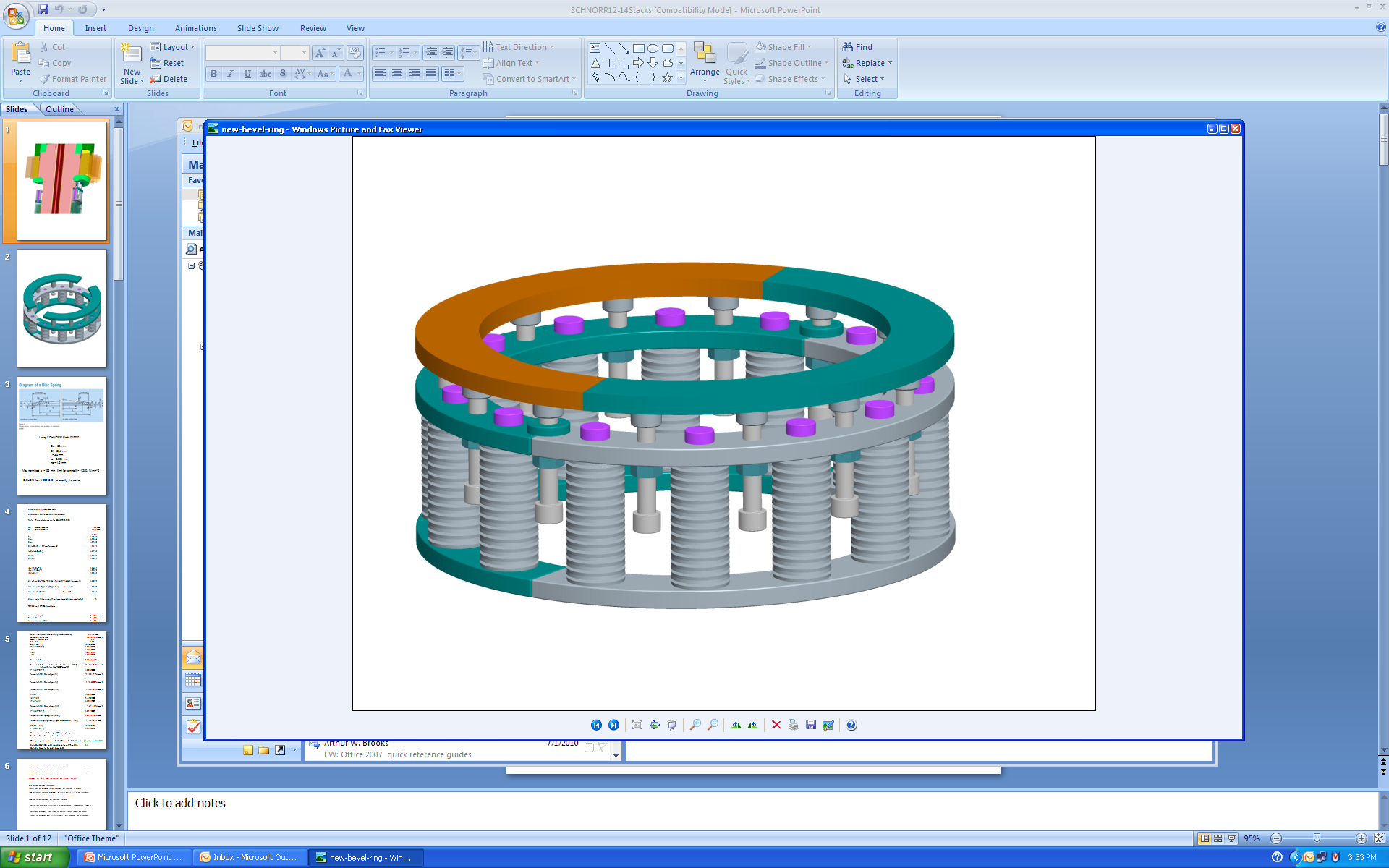 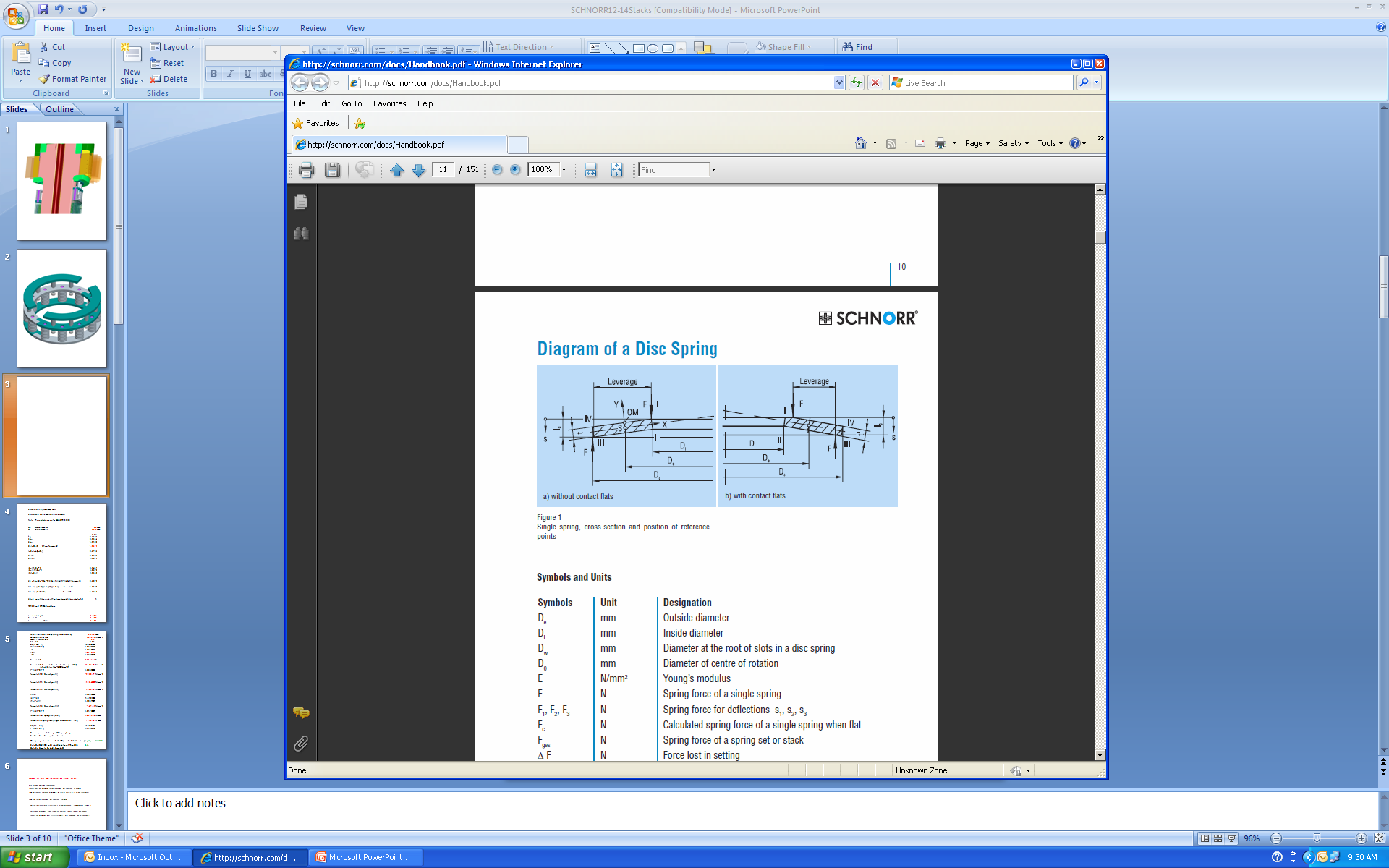 Using SCHNORR Part# 015900
De = 60. mm
Di = 30.5 mm
t = 3.5 mm
lo = 5.004 mm
ho = 1.5 mm
Max permitted s = .96 mm, limit for sigma ll = 1,250. N/mm^2
BAUER Item # 92018401 is exactly the same
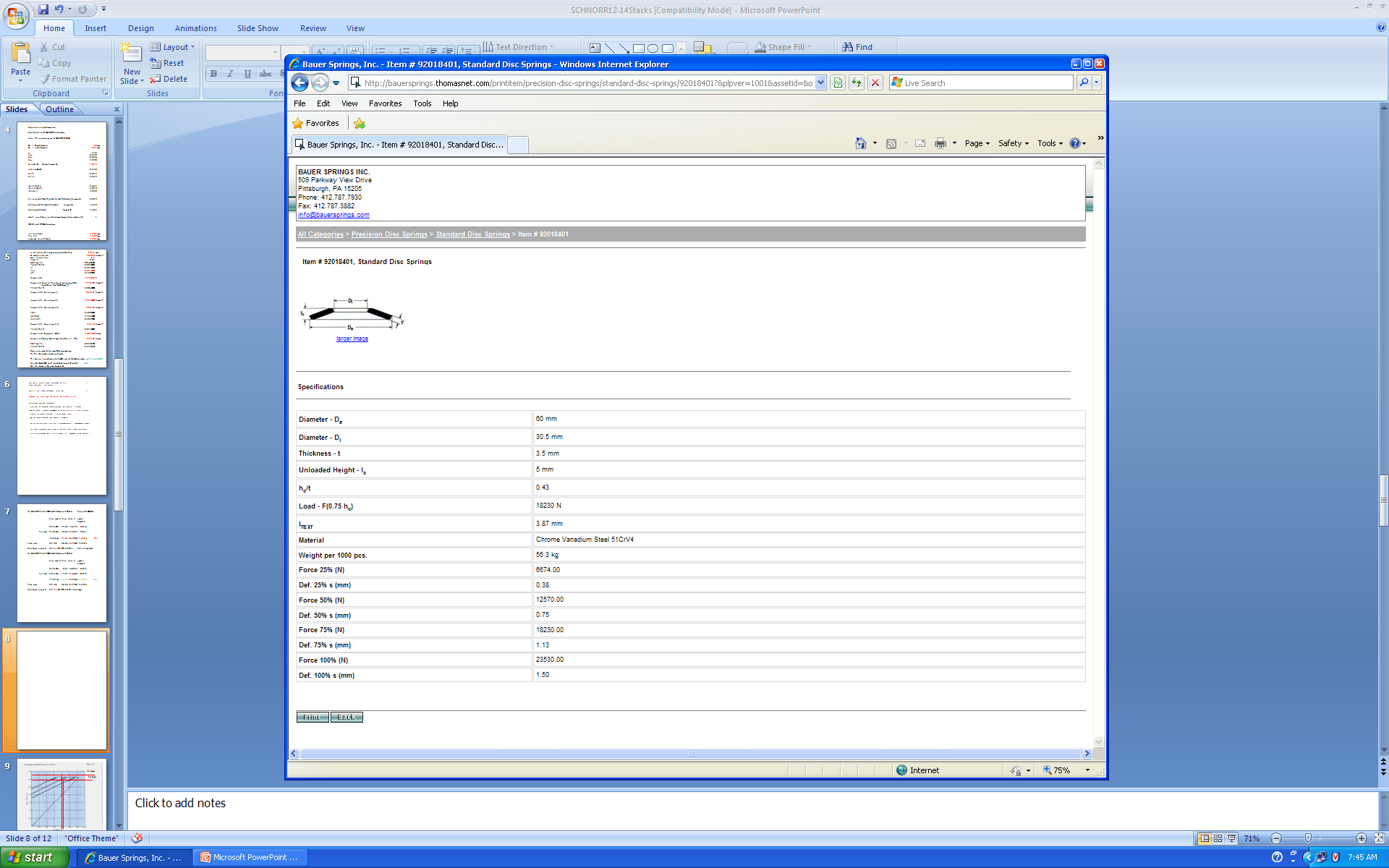 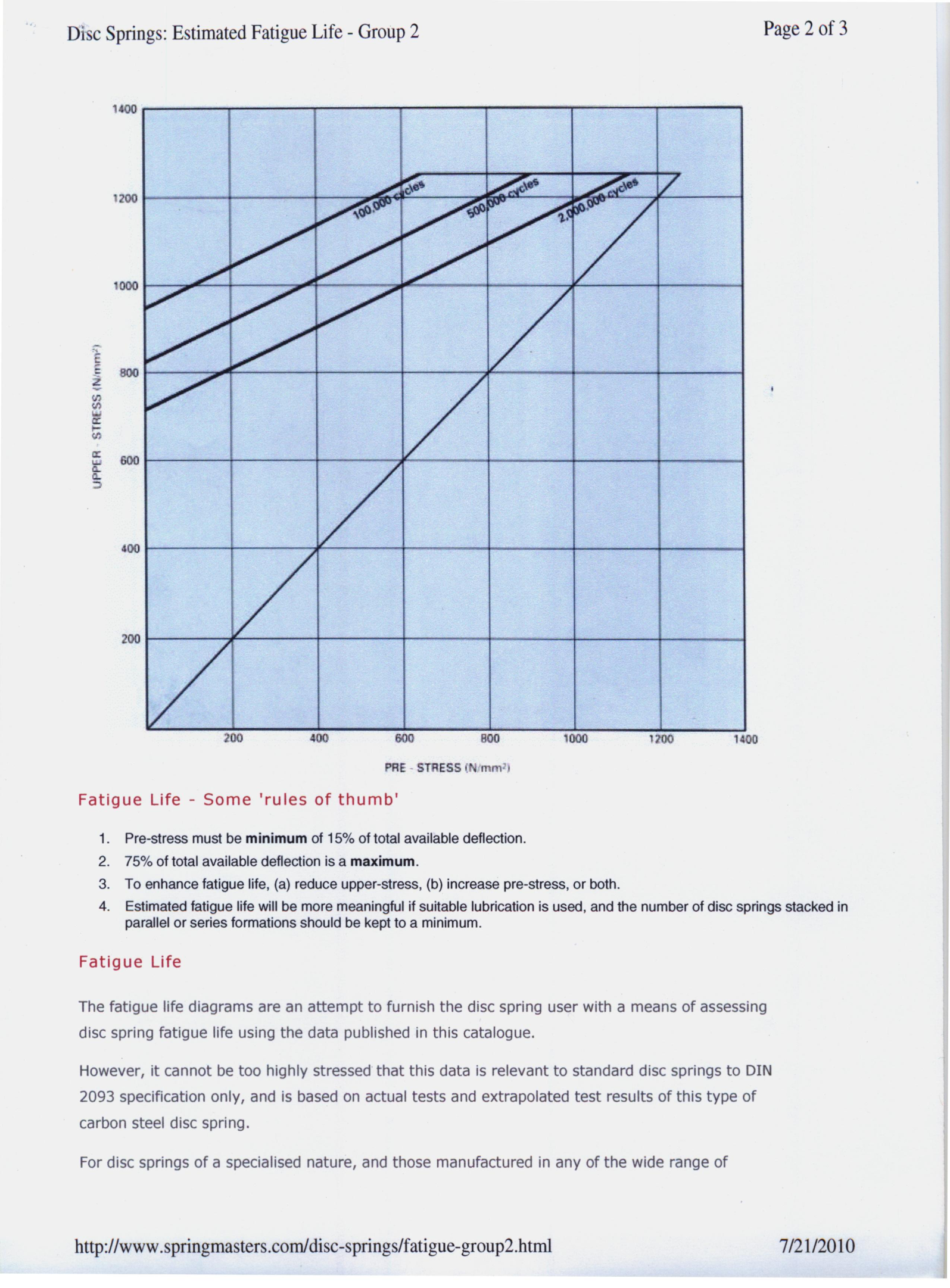 12 Stacks
14 Stacks
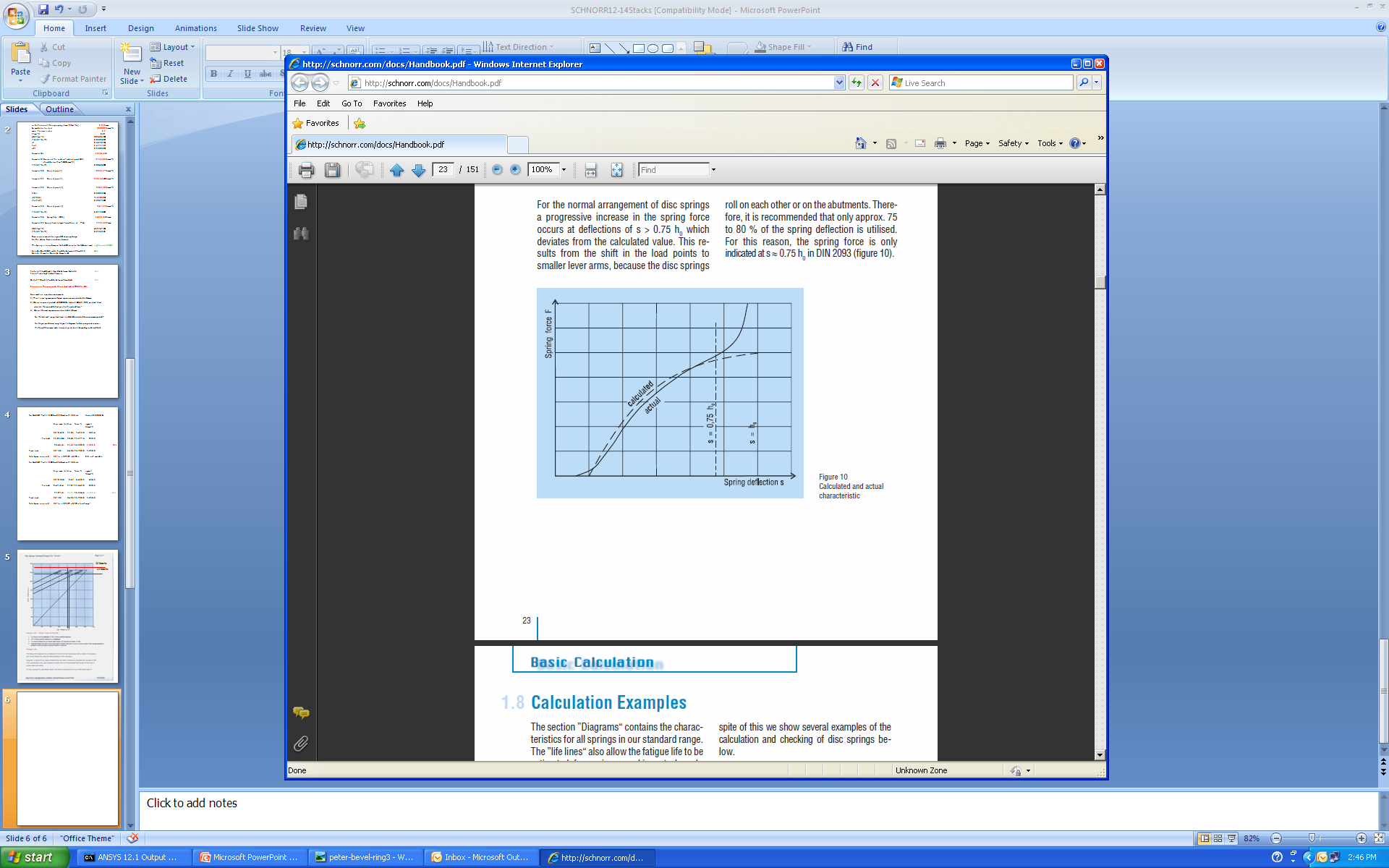 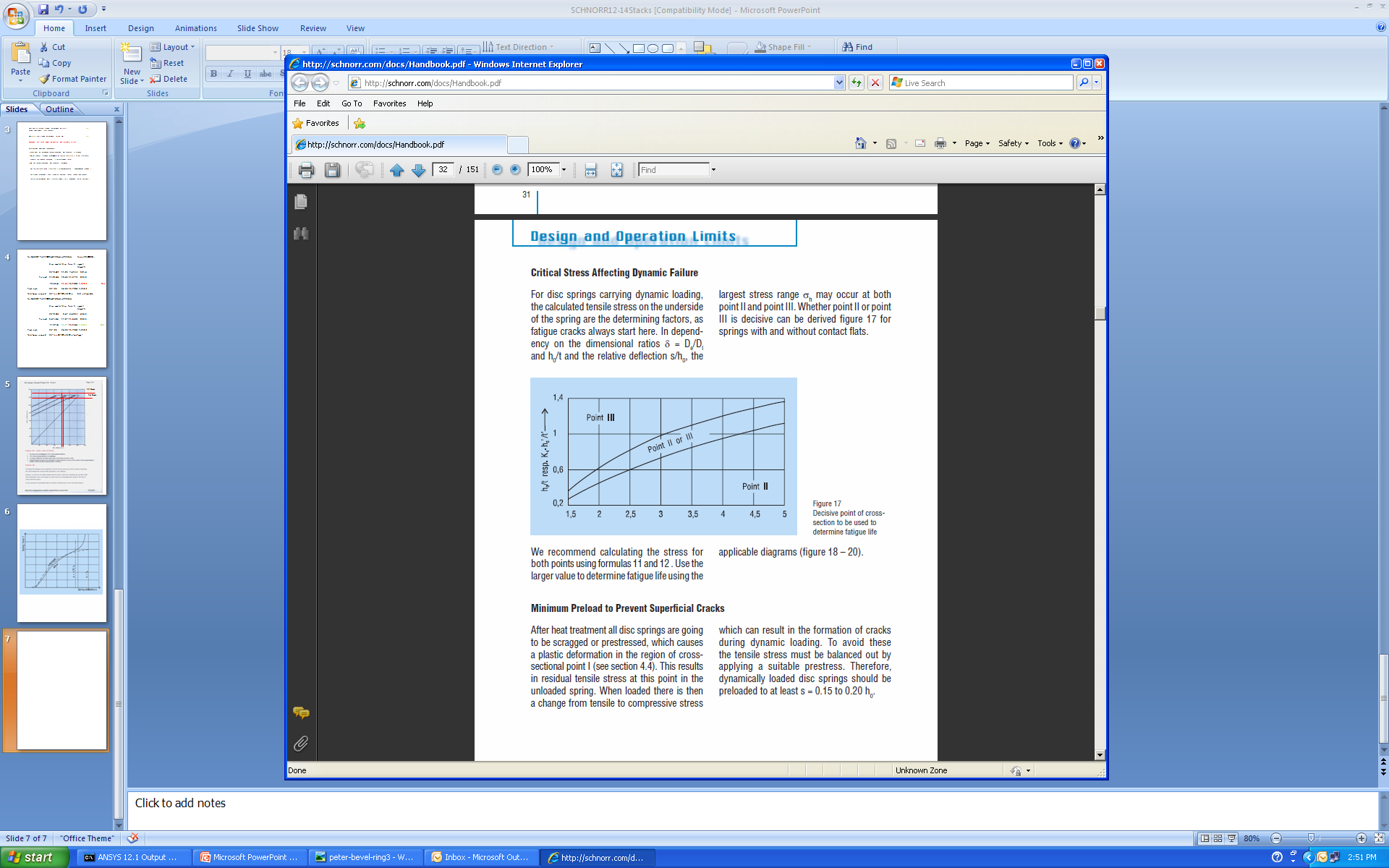 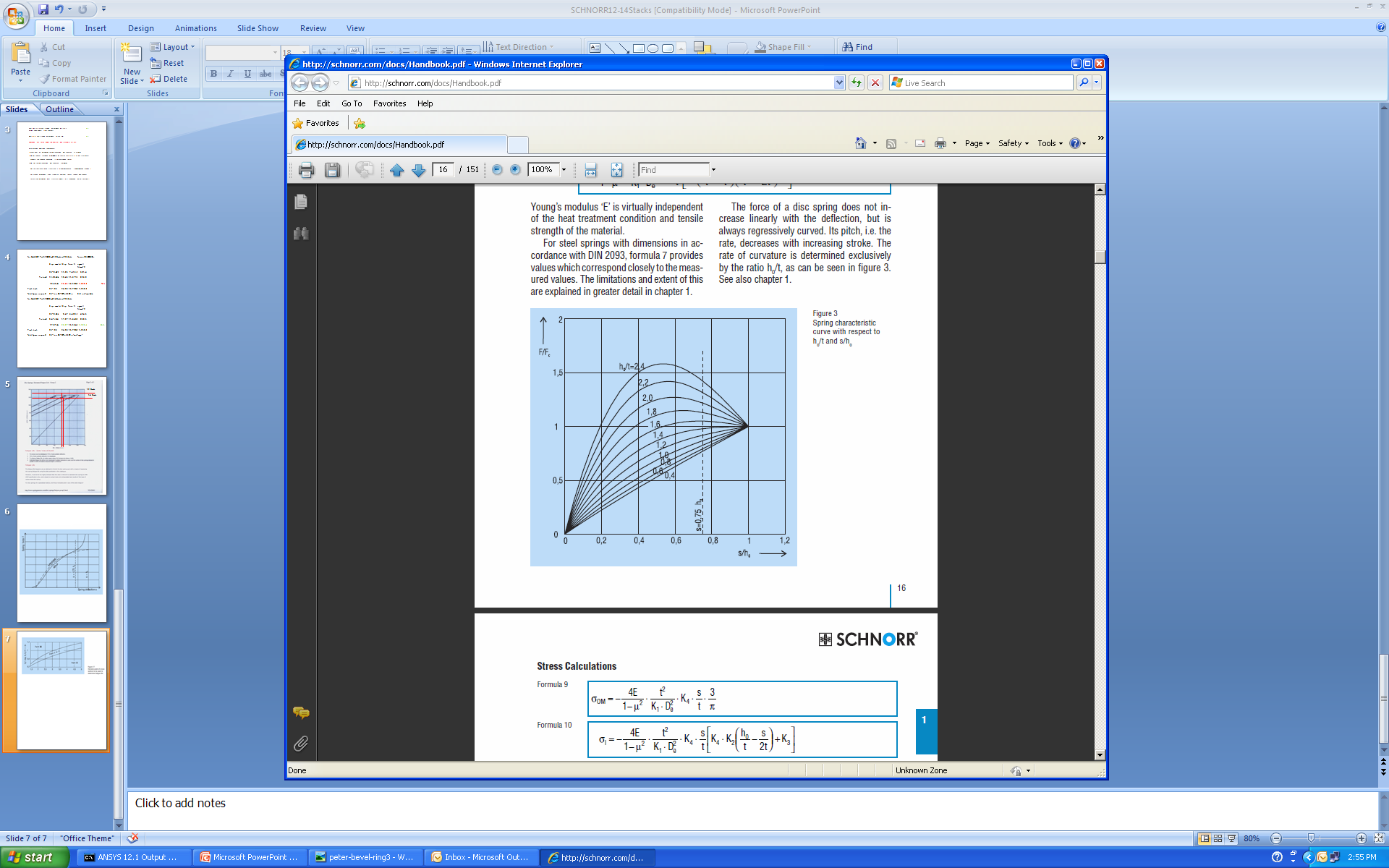 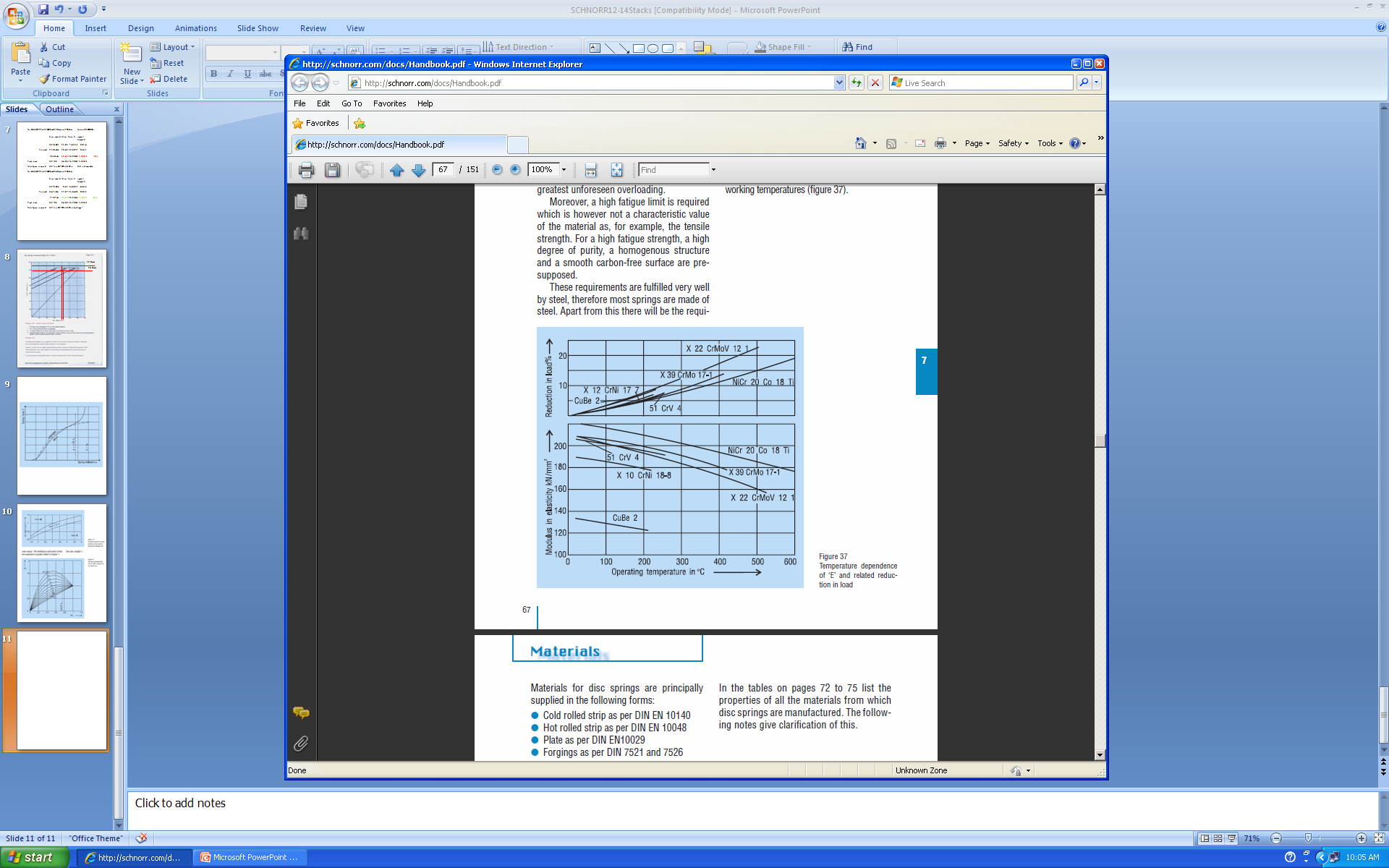 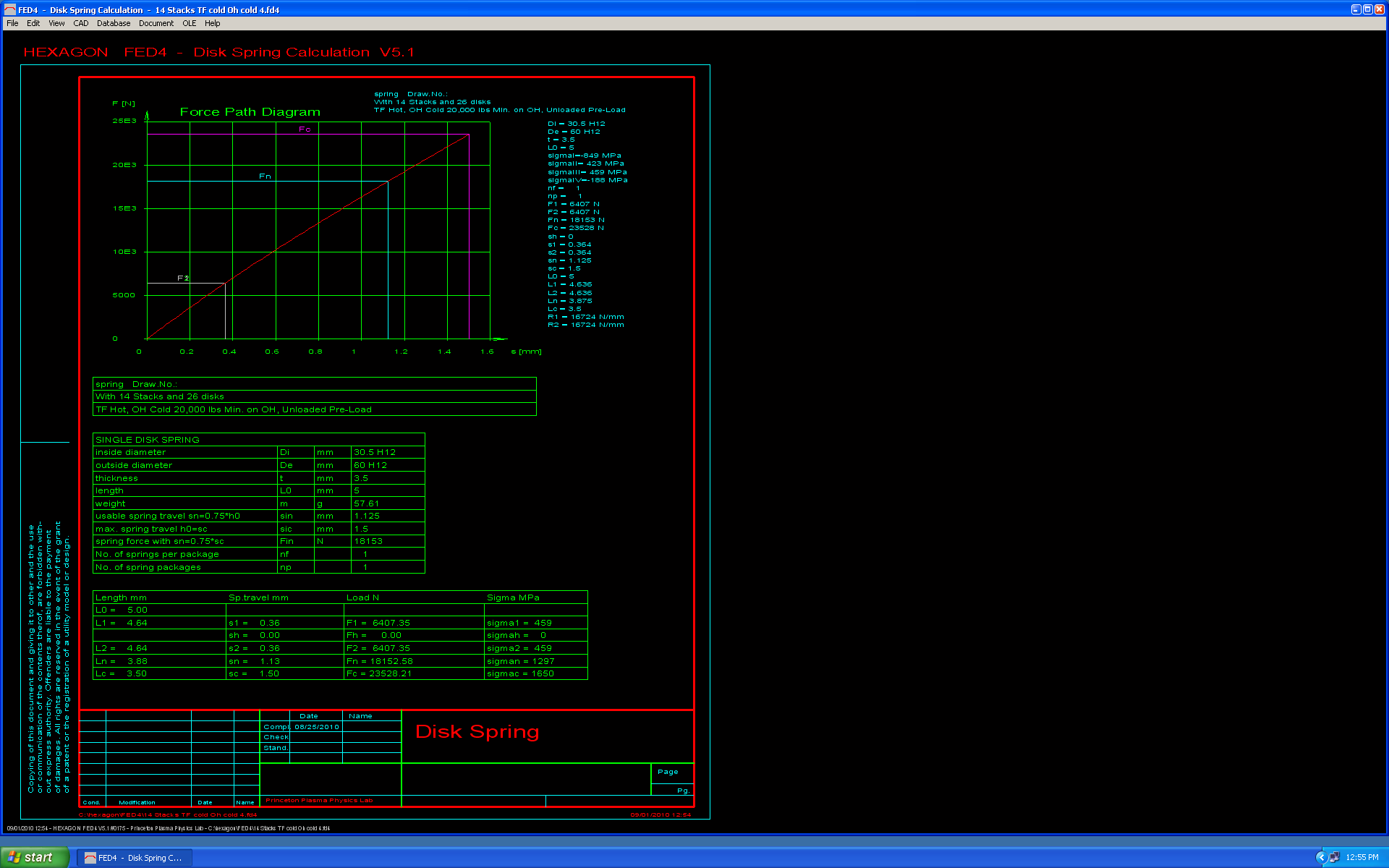 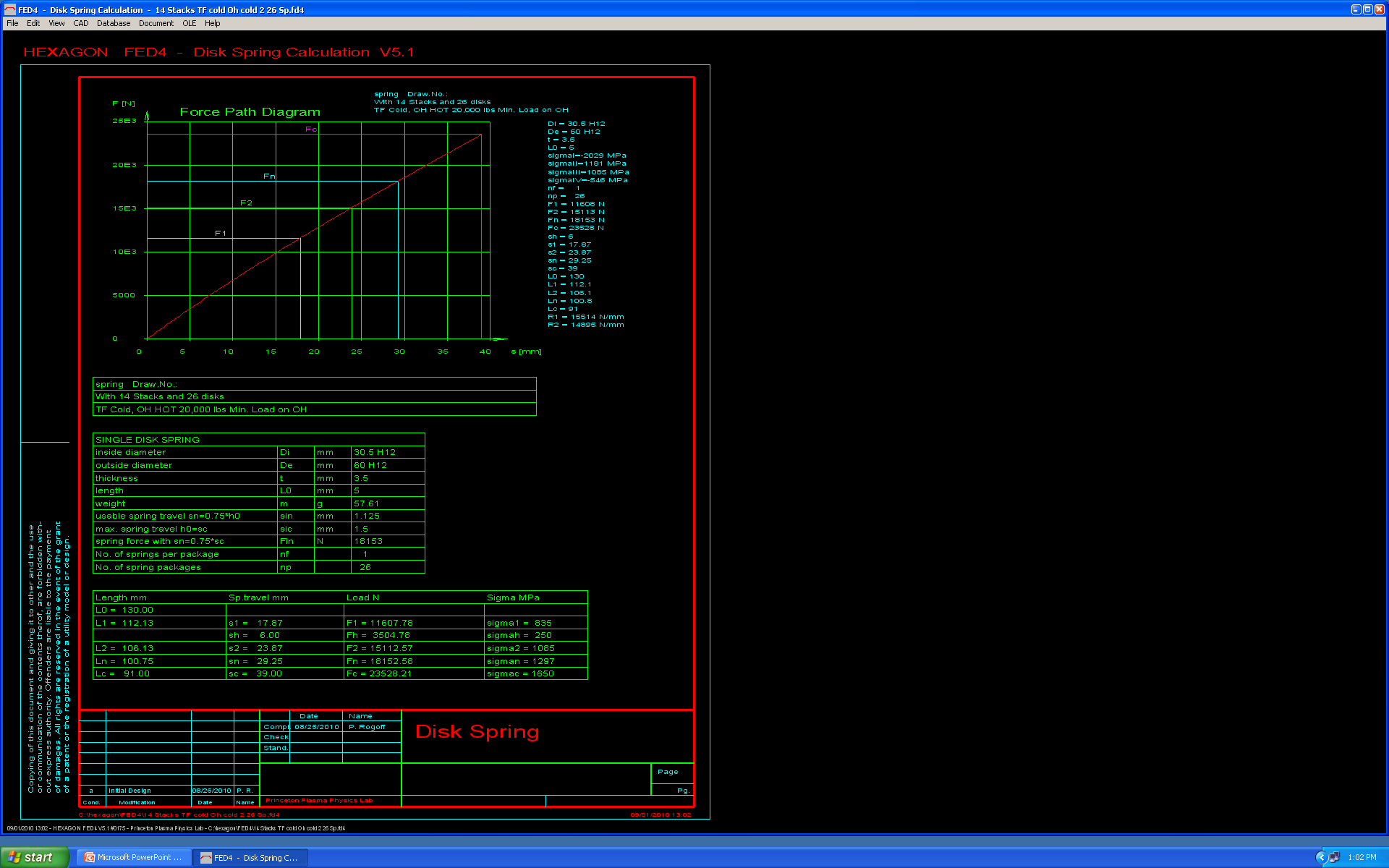 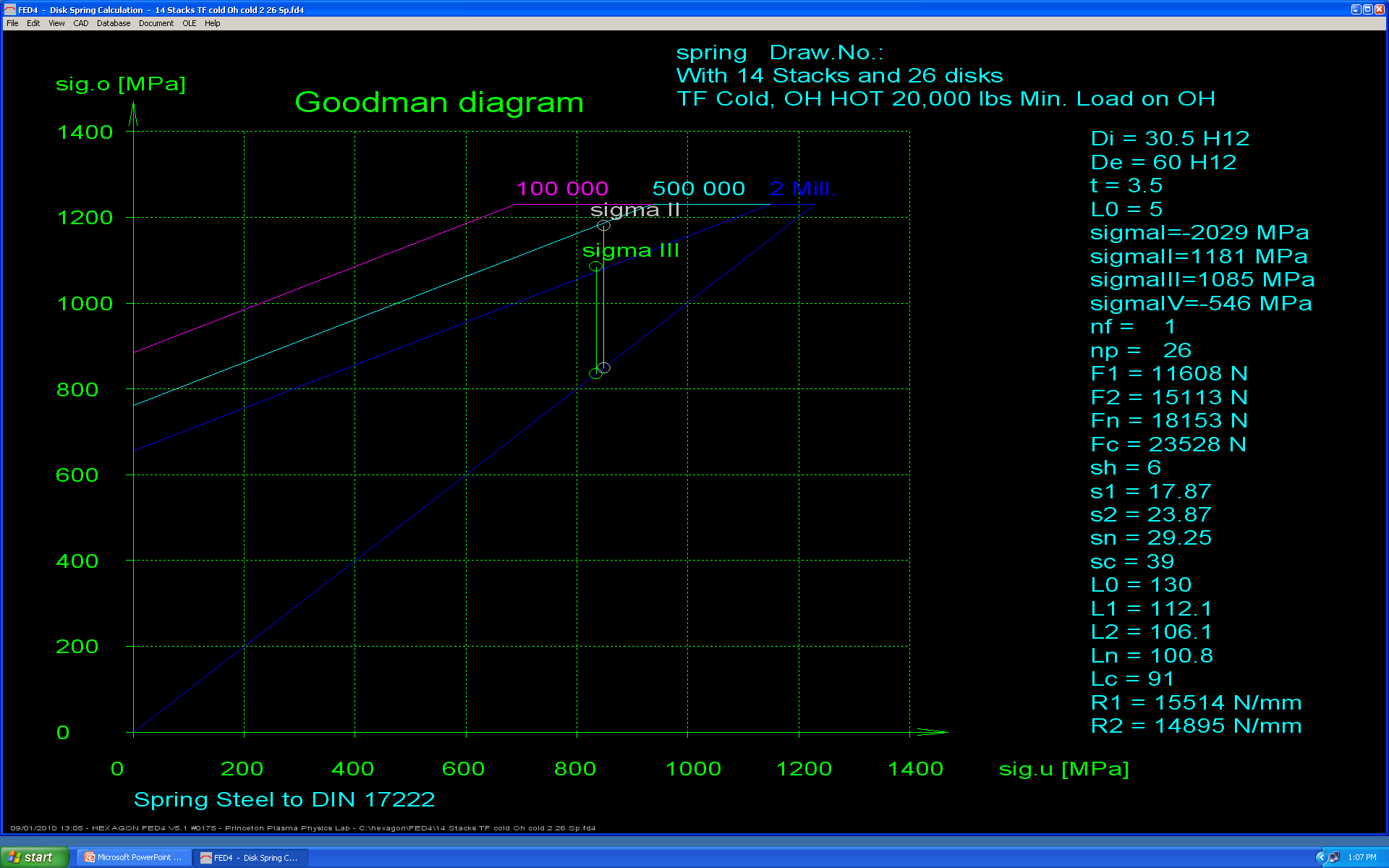 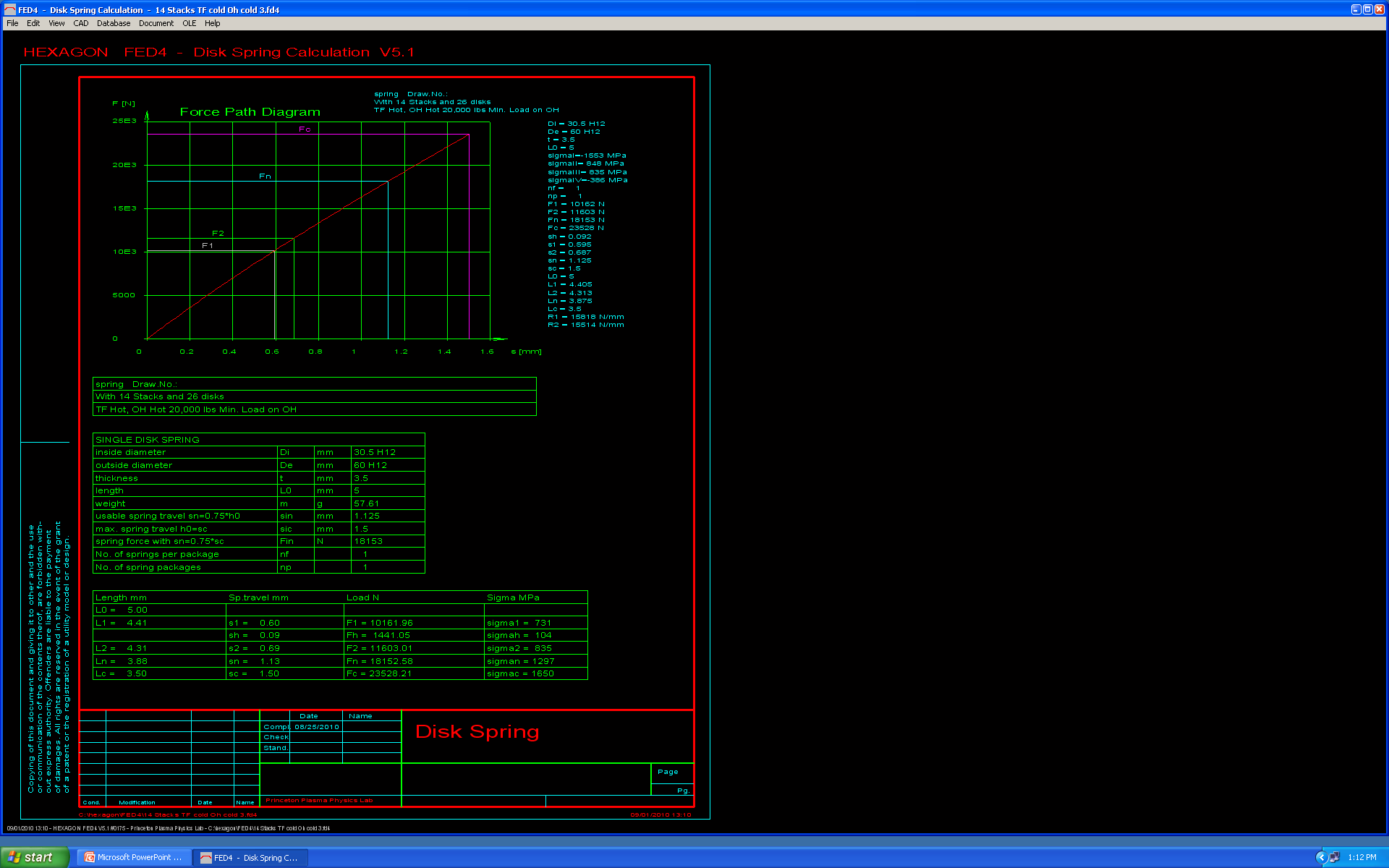 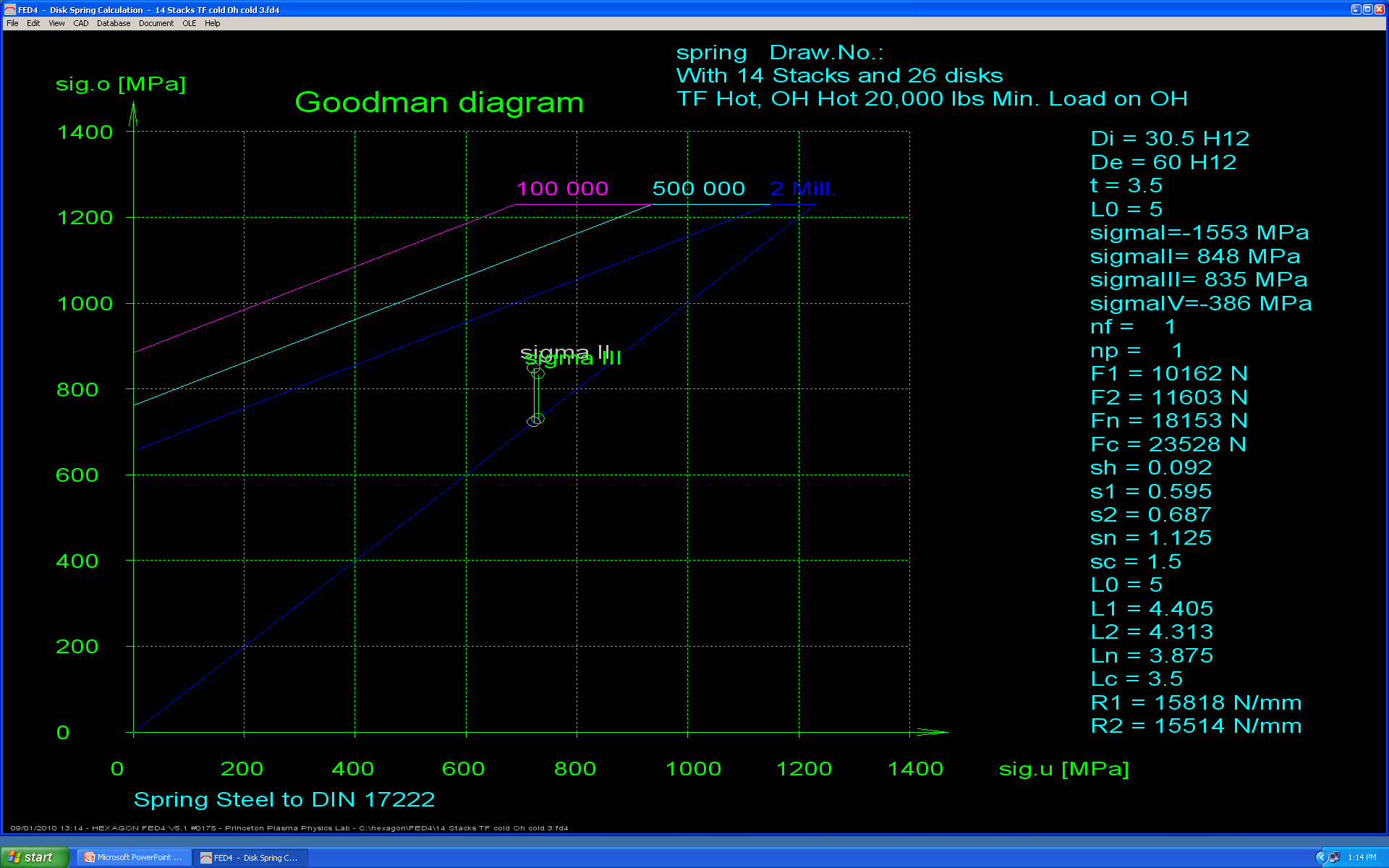 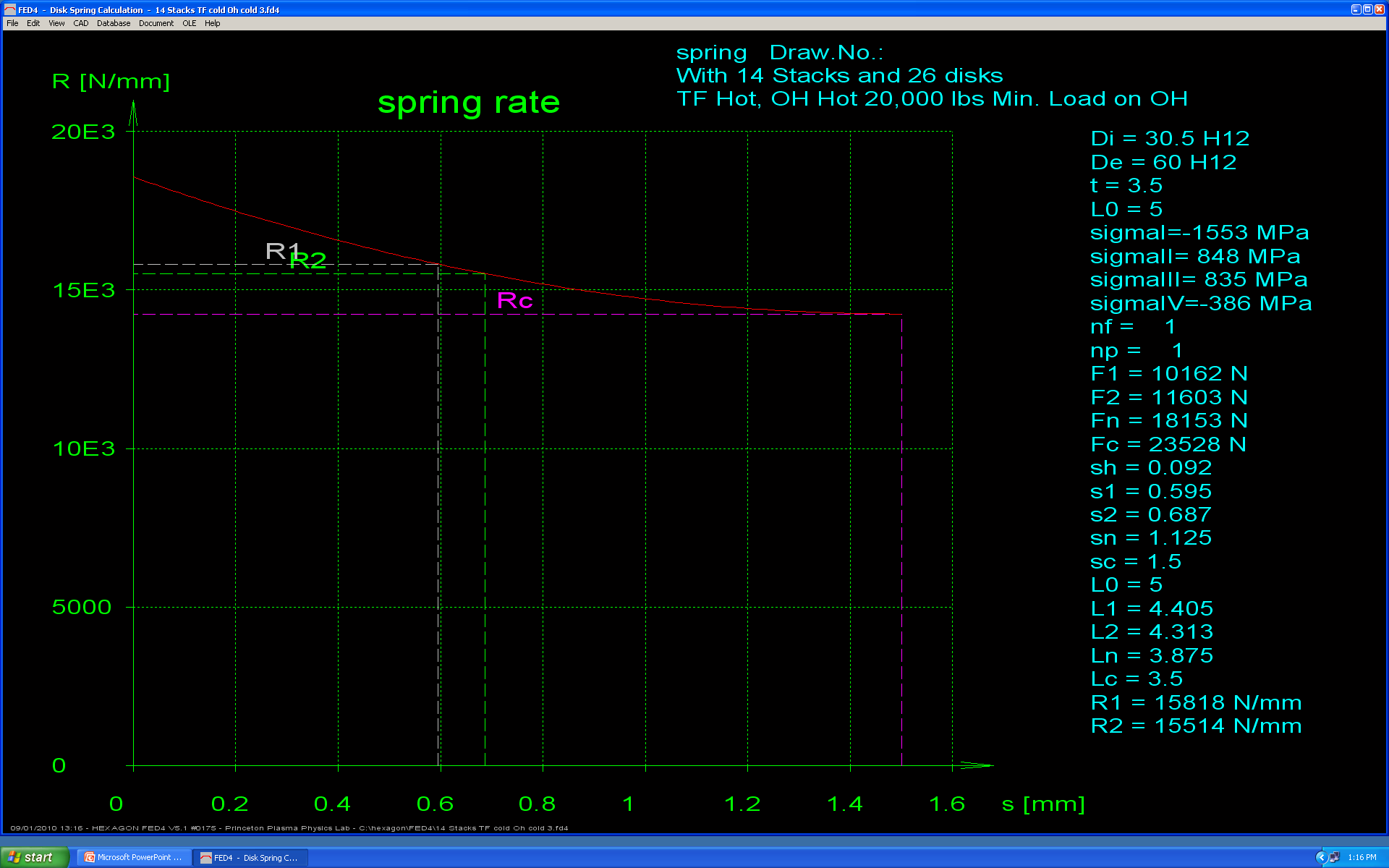 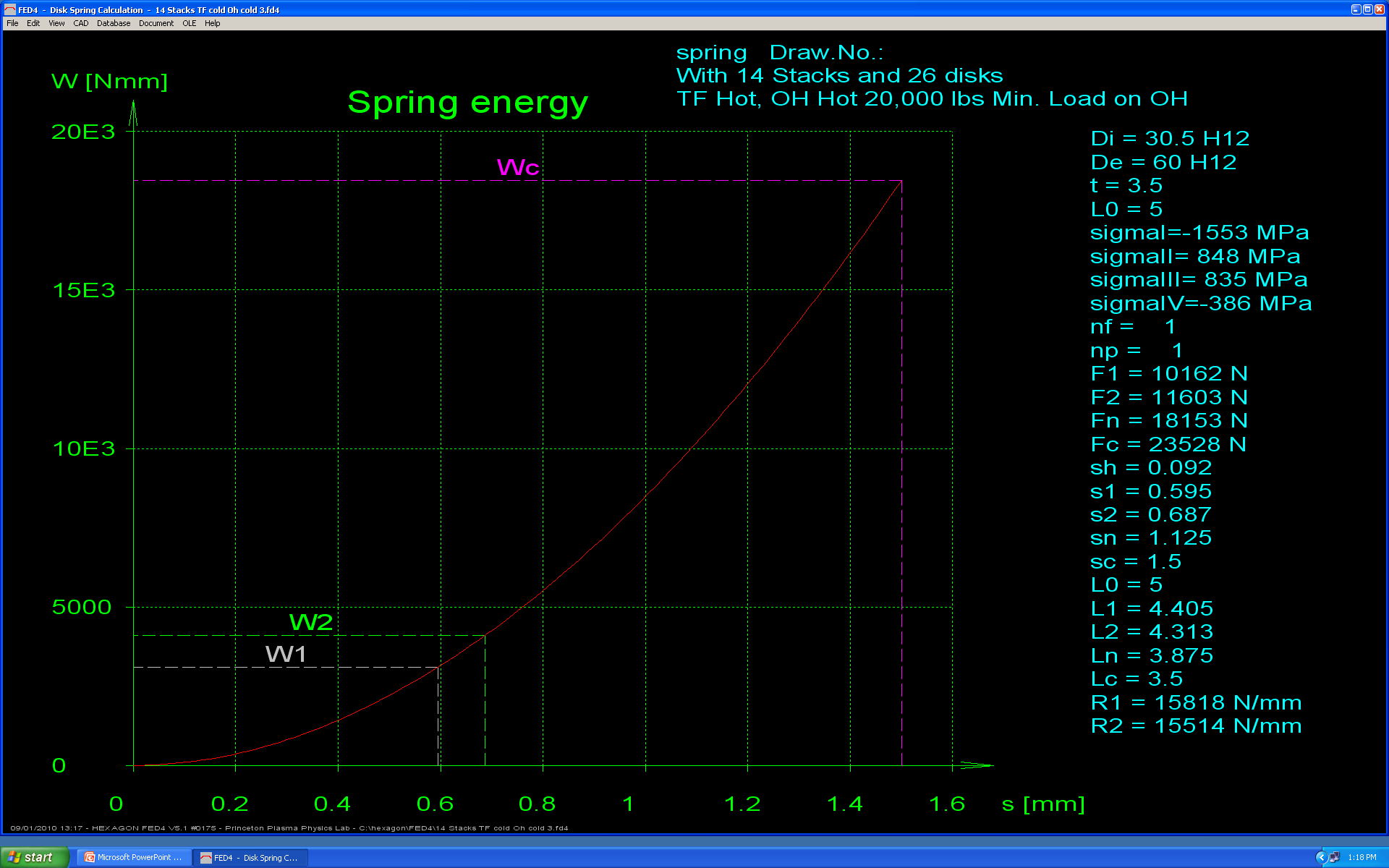